SQE final design: what the SQE tests?
Julie Brannan, Director of Education and Training
What is the SQE?
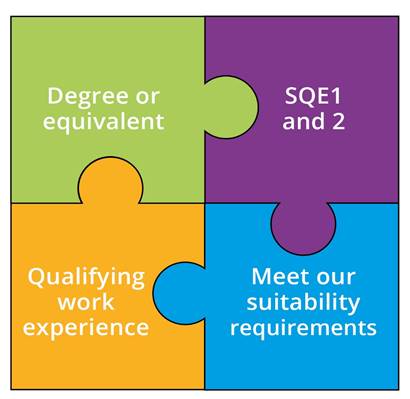 A single rigorous assessment

Everyone will meet the same high standards in a consistent way

We will no longer specify routes to admission as a solicitor

Introduced autumn 2021
[Speaker Notes: SQE 2 only after passing SQE 1]
Functioning Legal Knowledge Assessments
SQE1
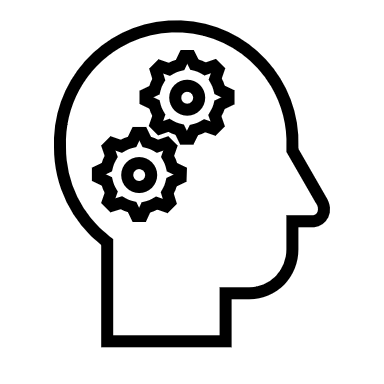 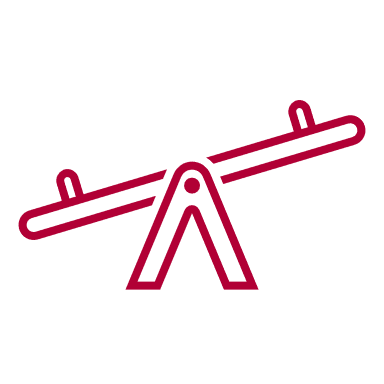 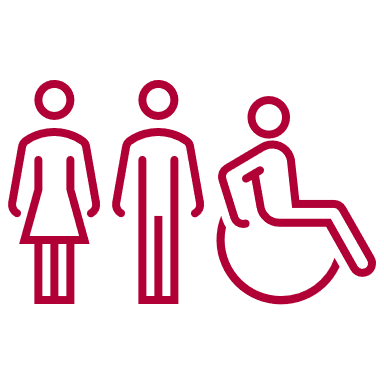 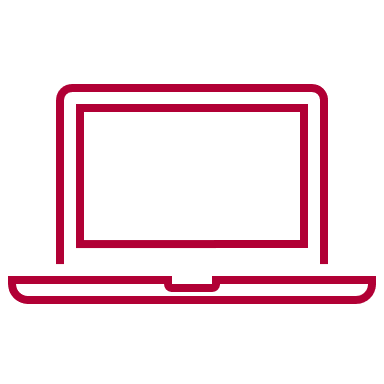 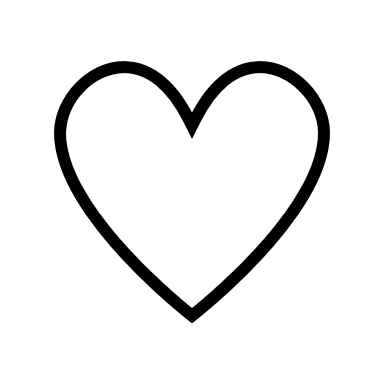 Two 180-question examinations - 10 hours in total
FLK - test ability to identify legal principles and apply them to client problems and transactions
Unflagged ethics questions throughout
SQE1
Functioning Legal Knowledge Assessments
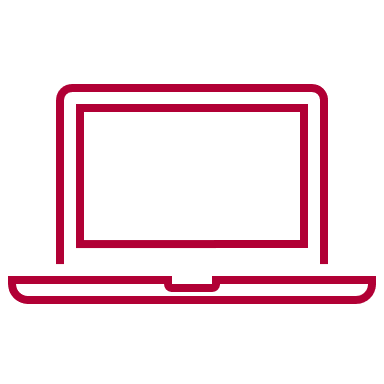 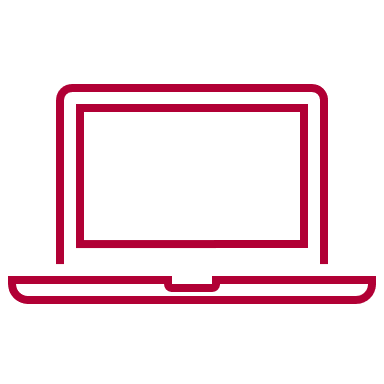 FLK1
FLK2
Property Law and Practice
Wills and Admin of Estates
Solicitors Accounts
Land Law
Trust
Criminal Law and Practice
Business Law and Practice
Dispute Resolution
Contract
Tort
Legal System of England and Wales
Public Law
Legal Services
Practical legal skills assessments
SQE2
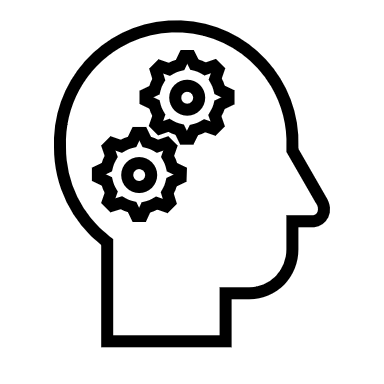 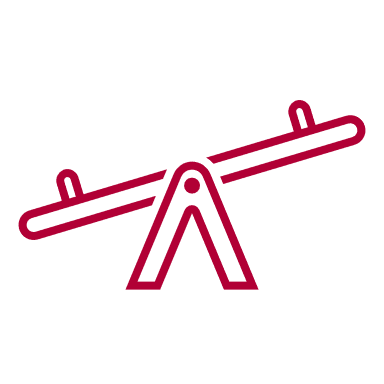 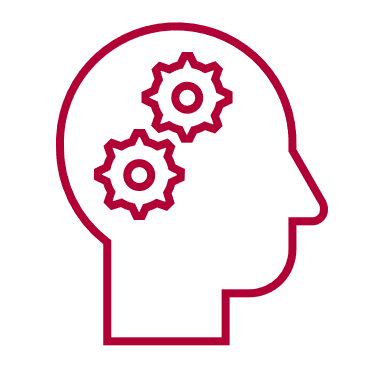 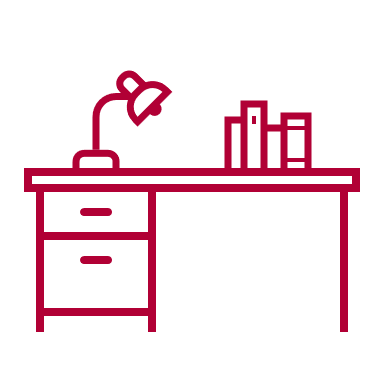 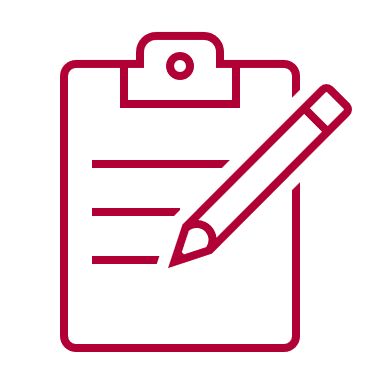 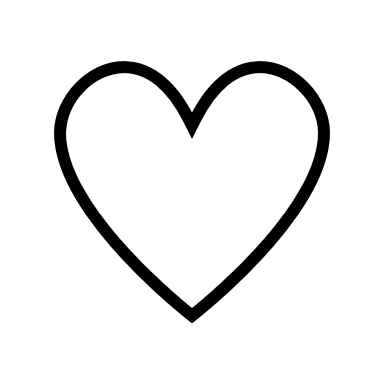 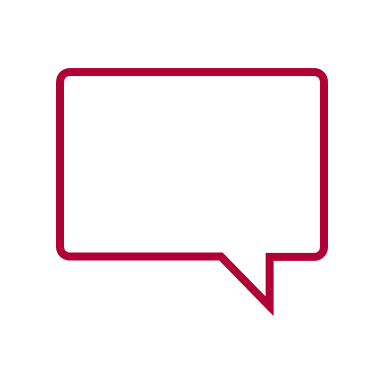 +
Simulating tasks carried out by a solicitor in practice
Tests practical legal skills and functioning legal knowledge equally
Unflagged ethics questions throughout
16 written and oral tests - 14 hours in total
SQE2
Practical legal skills assessments
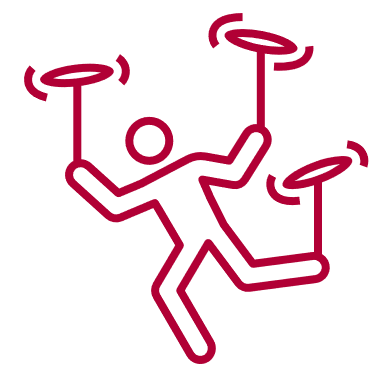 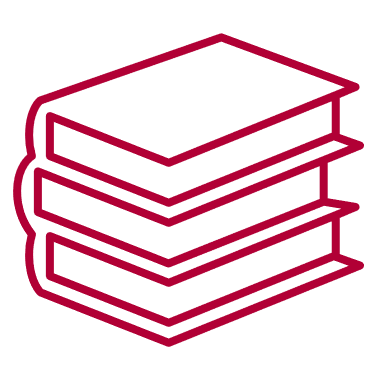 Six skills assessed
Client interviewing and attendance note
Advocacy
Case and matter analysis 
Legal research 
Legal writing
Legal drafting
Across five contexts
Criminal Litigation
Dispute Resolution
Property Practice
Wills and Intestacy, Probate Administration and Practice
Business organisation rules and procedures
Where is the detail?
SQE1 Assessment Specification

SQE1 sample questions

SQE2 Assessment Specification

SQE2 sample questions – coming this autumn

Visit sra.org.uk/sqe
Keep in touch
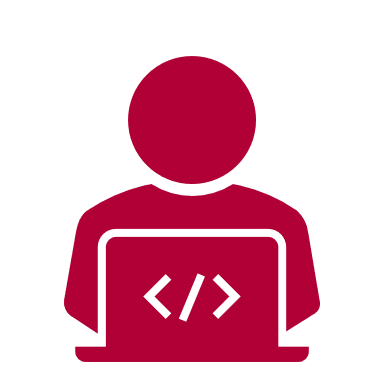 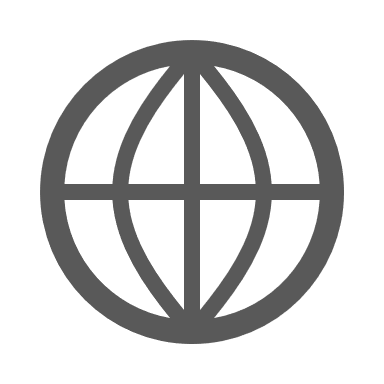 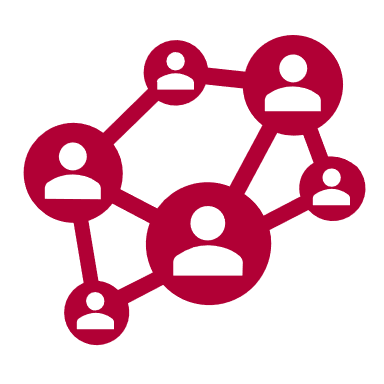 Monthly SQE Update
bulletin
Send your queries to sqe@sra.org.uk
Join our SQE LinkedIn group
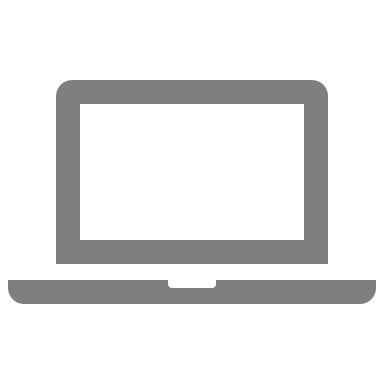 SQE resources sra.org.uk/sqe